Портал «WEB-образование»school.72to.ru
Интересные разделы
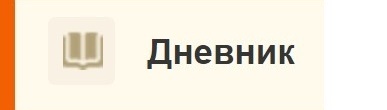 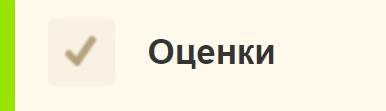 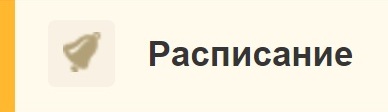 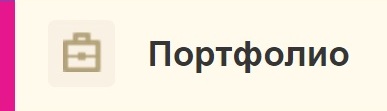 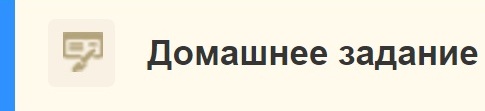 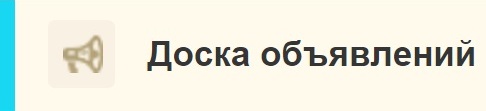 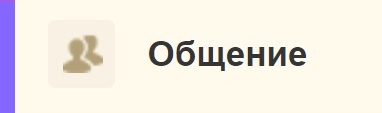 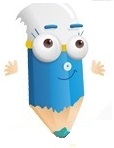 КАК ВОЙТИ
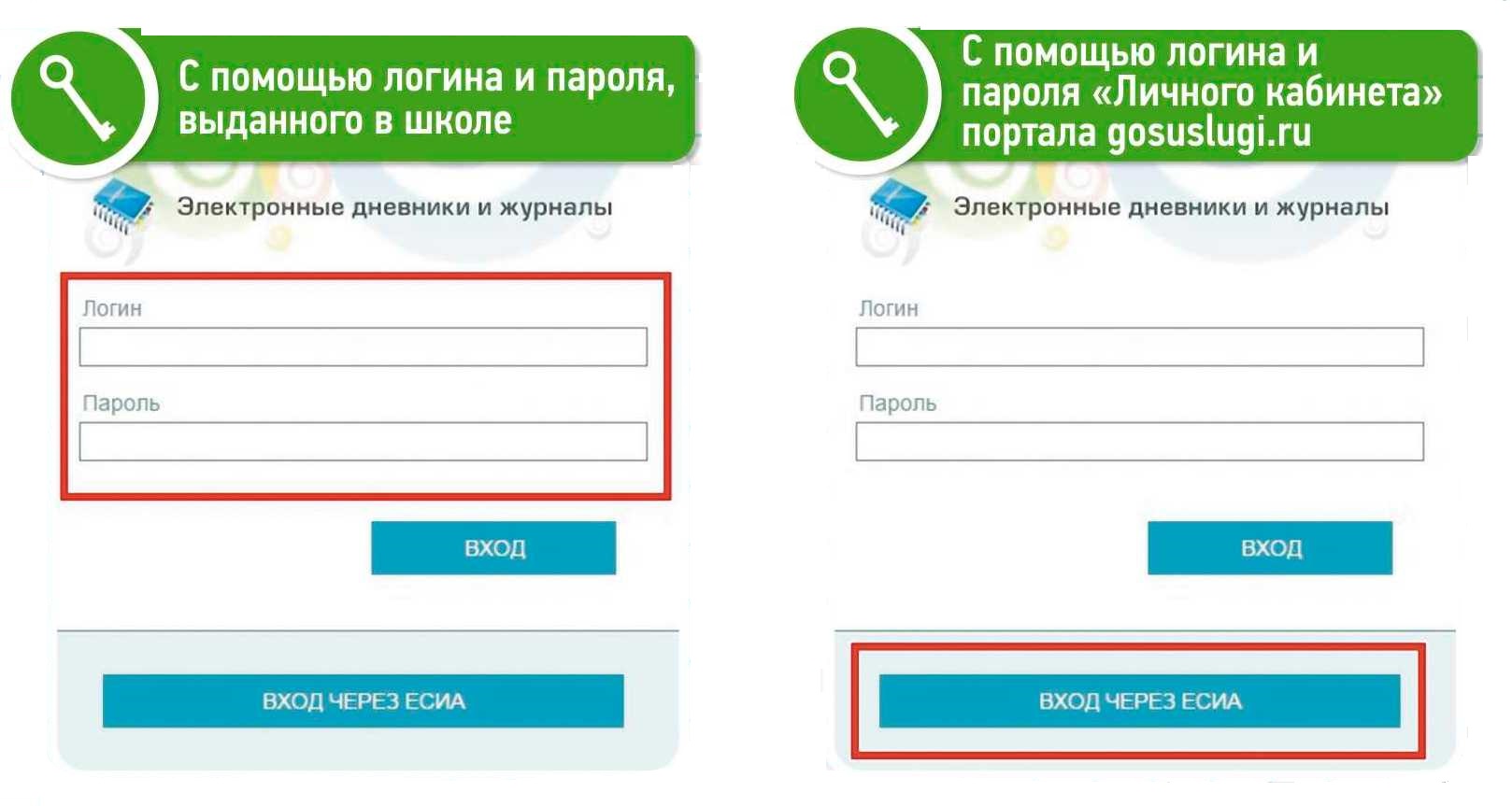 Регистрация на портале gosuslugi.ru
Инструкция по регистрации доступна на сайте admtyumen.ru  в разделе «Для граждан»
Информационно-справочная служба по госуслугам Тюменской области 
т.: 8-800-100-12-90. Звонок бесплатный
Мобильное приложение«Образование 72»
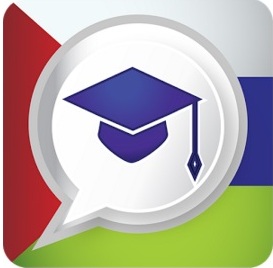 ФУНКЦИОНАЛ
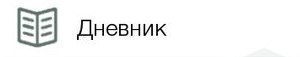 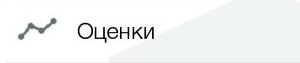 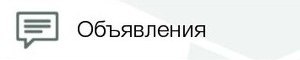 ДОПОЛНИТЕЛЬНЫЕ ФУНКЦИИ
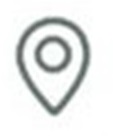 Местоположение
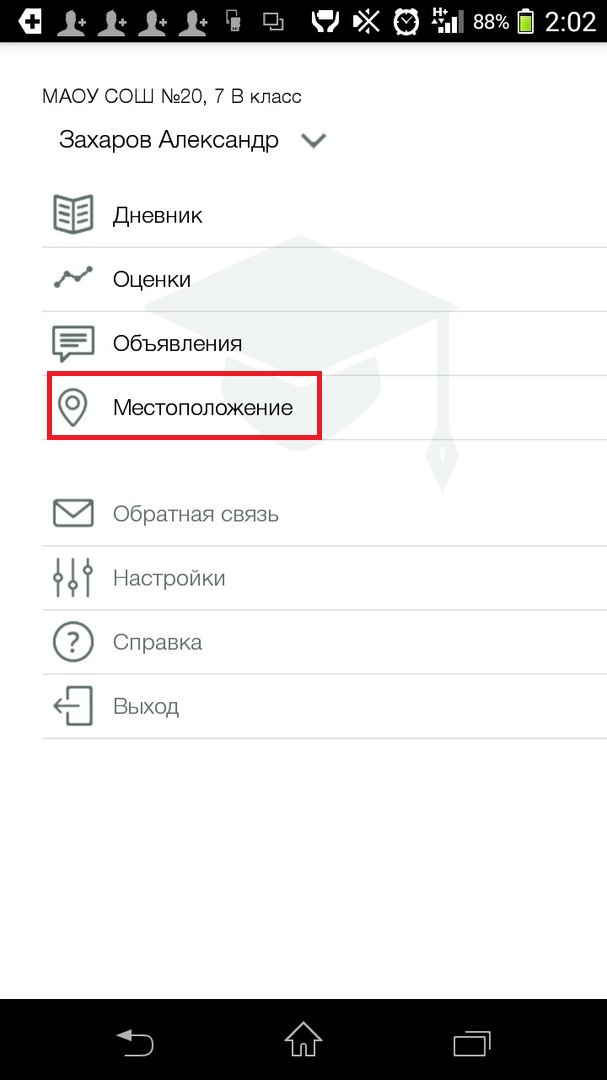 С помощью мобильного приложения Вы сможете получать информацию о местонахождении  Вашего ребенка при активации геолокации
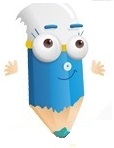 ГДЕ СКАЧАТЬ
www.admtyumen.ruраздел «Для граждан»
Ссылка для скачивания на iOS
Ссылка для скачивания на Android
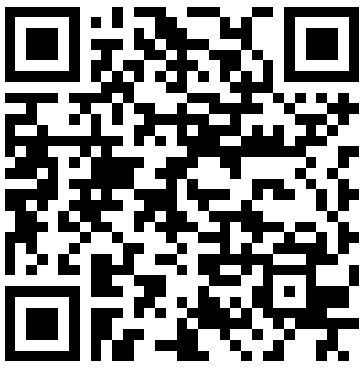